كل إنسان له مهنة وعمل يشتغل به؛ حتى يكسب مالاً ينفقه على نفسه، وعلى أسرته، َومن يعولهم، فأنت تجد الطبيب والمهندس والمعلم والتاجر والعامل والمزارع، وكذلك الأنبياء صلوات الله وسلامة عليهم ومنهم نبينا محمد ﷺ كانت له مهن يعملون بها، ويحصلون منها على الرزق الحلال.
عــمـل الـرســول
لنتعــرف علــى
حكمة من رعي الأنبياء للغنم
عمل الرسول محمد ﷺ
مهن الانبياء
تجارة رسونا ﷺ في الشام
مظاهر الكفاح في حياة رسولنا محمد
1- مهن الأنبياء: 





وقال رسول الله ﷺ: 
 (مَا أَكَلَ أَحَدٌ طَعَامًا قَطُّ خَيْرًا مِنْ أَنْ يَأْكُلَ مِنْ عَمَلِ يَدِهِ وَإِنَّ نَبِيَّ اللَّهِ دَاوُدَ عَلَيْهِ السَّلَام كَانَ يَأْكُلُ مِنْ عَمَلِ يَدِهِ )
 
2- عمل الرسول ﷺ محمد في صغره:
رعي الغنم ليساعد عمه في على أعباء الحياة، وقد رعى الغنم لهل مكة مقابل ثمن قليل يأخده منهم ليساعد عمه أبي طالب في تخفيف أعباء المعيشة
عن أبي هريرة:
(مَا بَعَثَ اللَّهُ نَبِيًّا إِلاَّ رَعَى الْغَنَمَ فَقَالَ أَصْحَابُهُ وَأَنْتَ فَقَالَ نَعَمْ كُنْتُ أَرْعَاهَا عَلَى قَرَارِيطَ لأَهْلِ مَكَّةَ ‏)
مهن الأنبياء
كانت
داود حدادا صنع الدروع التي يلبسها الجنود
نوح نجار صنع السفينة في الصحراء
آدم حراثًا يقوم بزراعة الأرض
إدريس خياطا
3- الحكمة من رعي الأنبياء للغنم: 
رعي الغنم يحتاج إلى صبر ورفق ولين ورحمة، وهذه الصفات تجع الأنبياء صبرون على أقوامهم، ويتحملون أذاهم، ويتعاملون معهم بأسلوب حسن حتى لا ينصرفون عنهم، وقد امتدح الله تعالى في نبيه محمد صفة الرحمة التي جذبت إليها قلوب الخلق وقربهم منه.
قال تعالى: (فَبِمَا رَحْمَةٍ مِّنَ اللَّهِ لِنتَ لَهُمْ ۖ وَلَوْ كُنتَ فَظًّا غَلِيظَ الْقَلْبِ لَانفَضُّوا مِنْ حَوْلِكَ )


4- الرحلة الأولى لرسولنا محمد إلى الشام للتجارة: 
عندما بلغ النبي ﷺ الثانية عشرة من عمره أراد عمه أبو طالب أن يخرج بتجارة إلى الشام، فقرر أن يأخذه معه في هذا السفر؛ ليتعلم التجارة ويتدرب عليها، ولما اقتربت القافلة من مدينة بصرى بالشام ْ نزلت قريباً من صومعة راهب مشهور اسمه
 بحيرى: وقد رأى هذا الراهب غمامة تظل النبي وتحفظه من حر الشمس، فاستضاف القافلة، وجعل يسأل النبي عن صفاته وأخبارها التي عرفها من الكتب  السابقة وكان النبي يجيبه، ثم نظرإلى ظهره، فرأى خاتم النبوة  بين كتفيه، فعلم الراهب أنه  النبي المنتظر ، فأمر عمه أن يعود به إلى دياره ًخوفا عليه من أن يقتله اليهود إذا علموا به، فقضى أبو طالب حاجته من تجارته بسرعة، وعاد بالنبي ﷺ إلى مكة.
5- مظاهر الكفاح في حياة رسولنا محمد ﷺ :







6- الرحلة الثانية لرسولنا محمد ﷺ إلى الشام للتجارة:
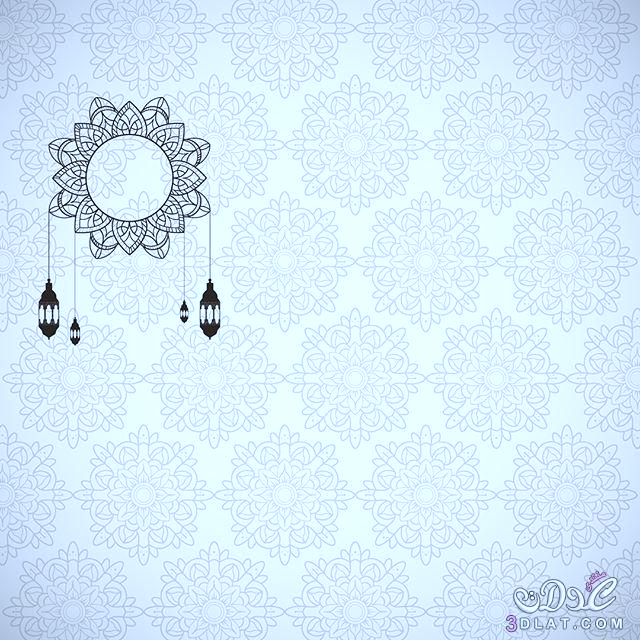 عندما كان صبياً شارك قومه في إعادة بناء الكعبة، فكان ينقل الحجارة مع رجال قريش بعد أن أقدمت عندما كان صبي قريش على هدمها لتجديد بنائها، ولما بلغ سن الشباب عمل بالتجارة مع رجل يقال له
 السائب بن أبي السائب المخزومي فكان النبي ﷺ خير شريك له في التجارة، وقد وجد فيه َّ السائب الصدق والأمانة َ والعفاف
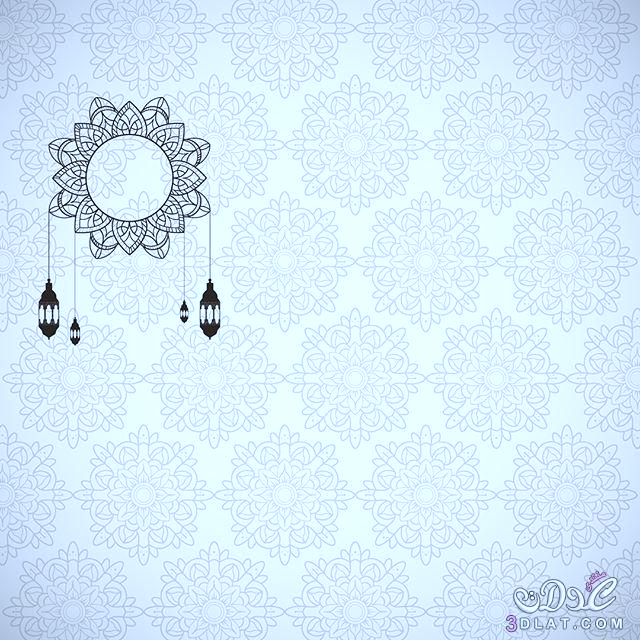 في الخامسة والعشرين من عمره عرضت عليها لسيدة خديجة أن يعمل في تجارتها إلى الشام، وذلك لما تعرفه عنه من الصدق والأمانة فوافق على ذلك، وقد صاحبه في هذه الرحلة غلام لخديجةُ يدعى
 ميسرة وقد رأى في رسولنا محمد ﷺ الفكر الراجح والمنطق الصادق, والأمانة, والأخلاق الكريمة